Animals Vocabulary
Stephen Roney
JIC
April 2013
snail
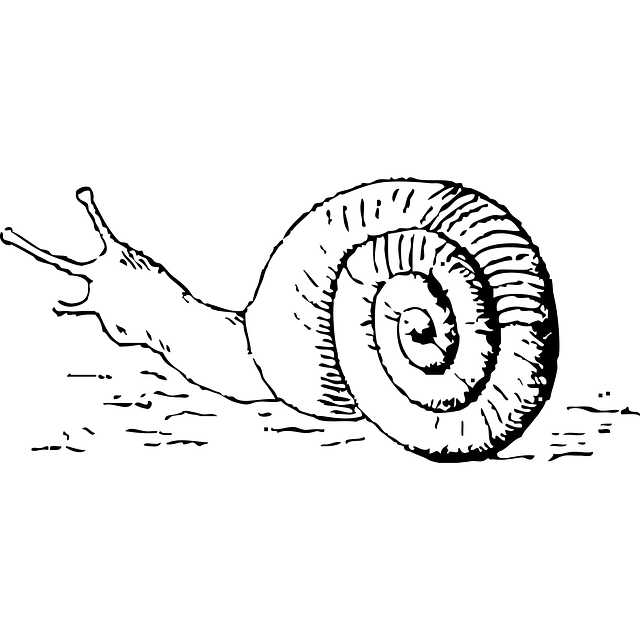 leopard
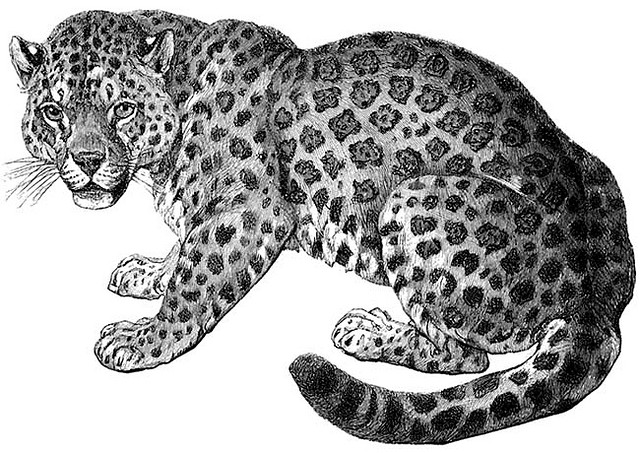 giraffe
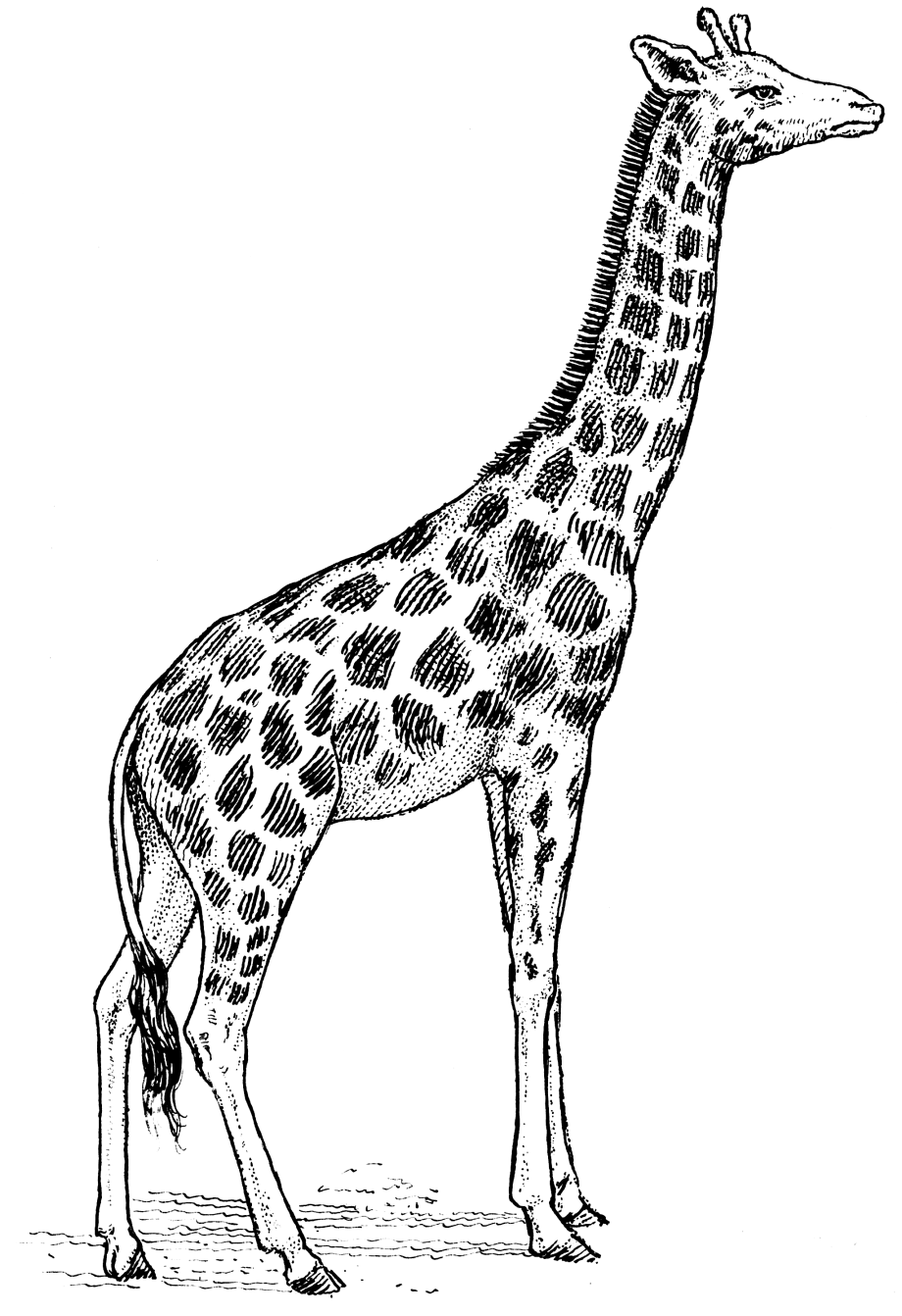 rabbit
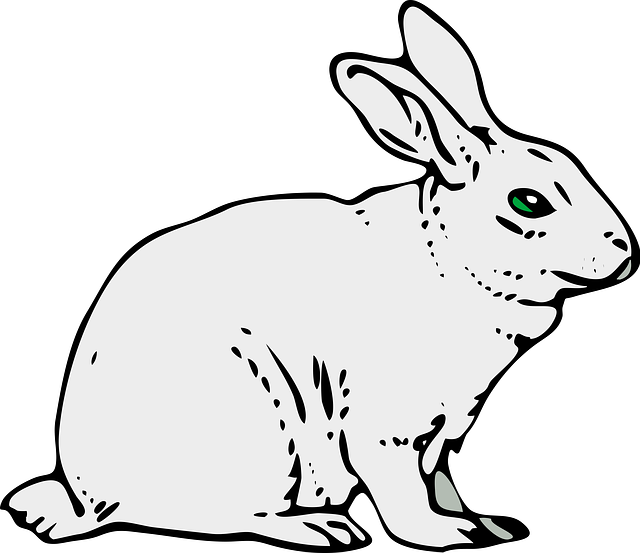 hedgehog
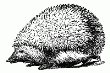 elephant
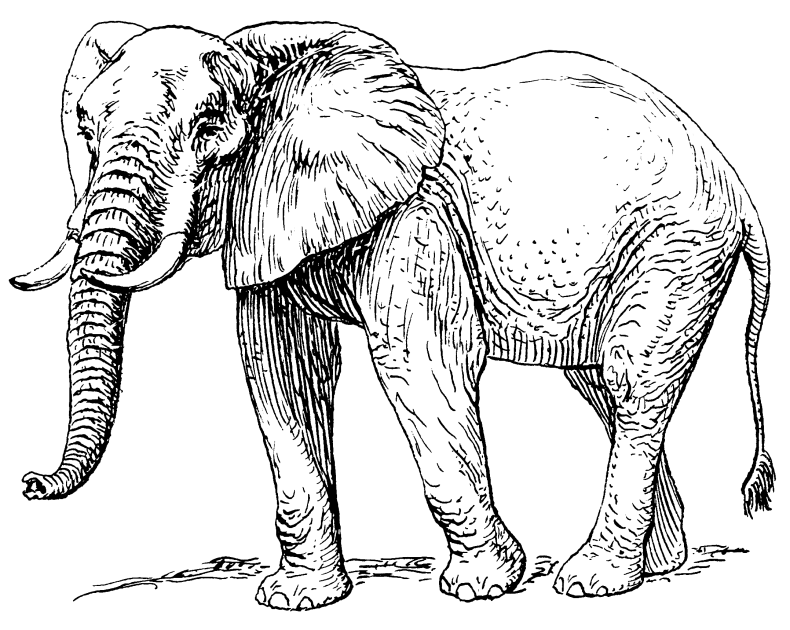 tiger
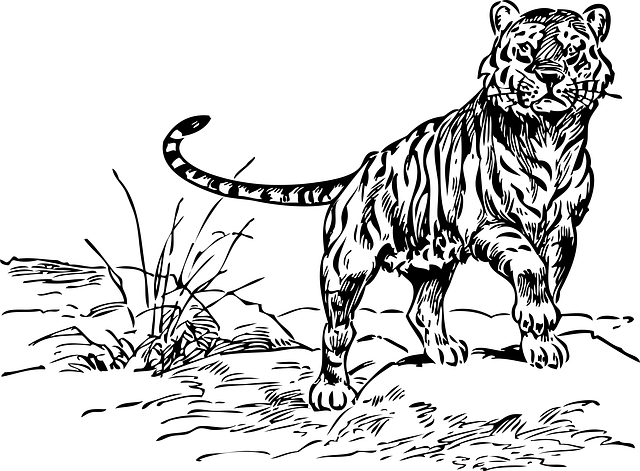 panda
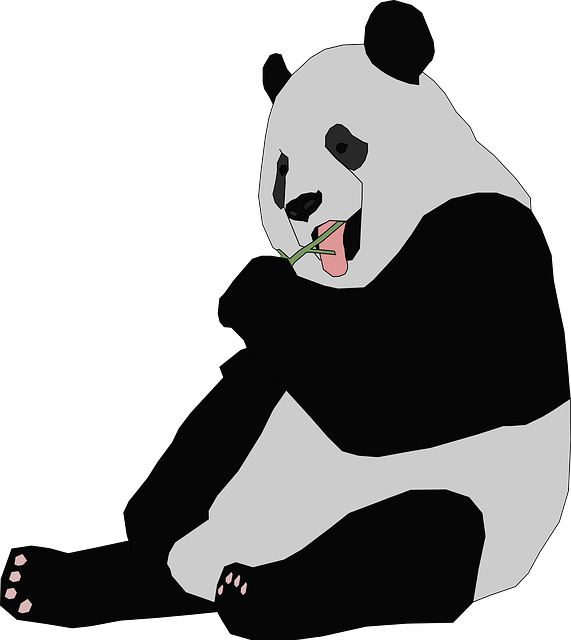 deer
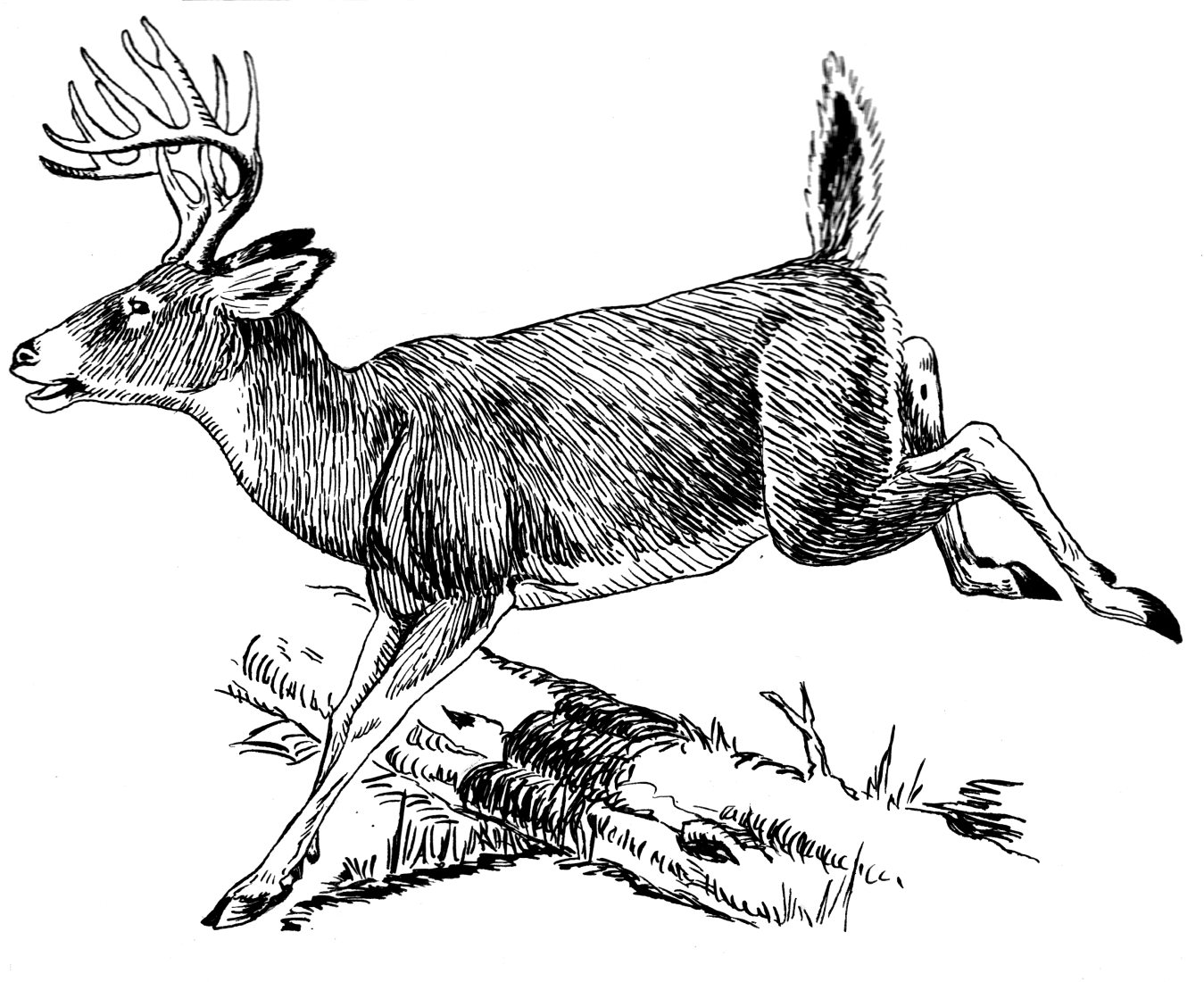 squirrel
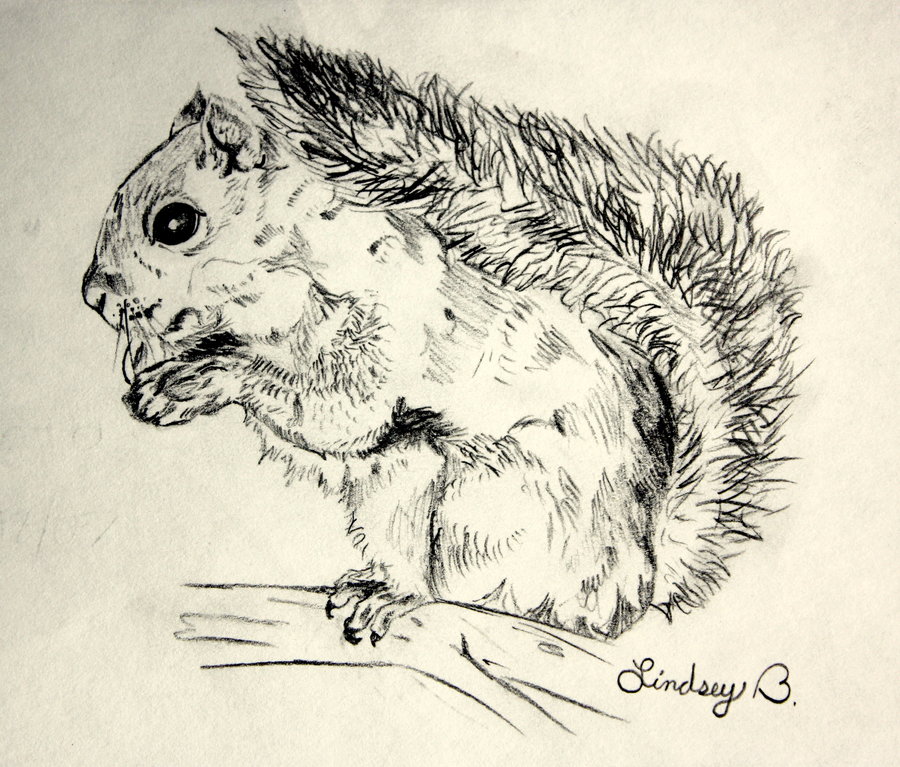 monkey
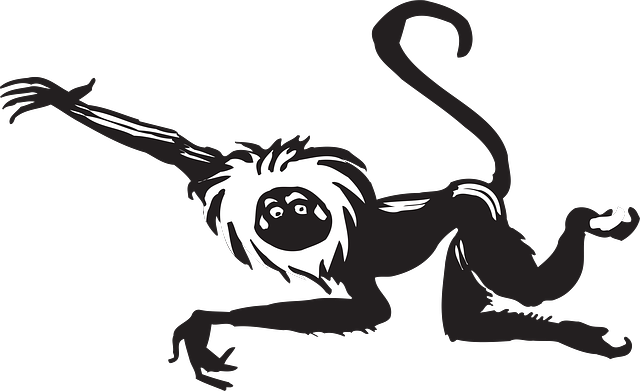 gorilla
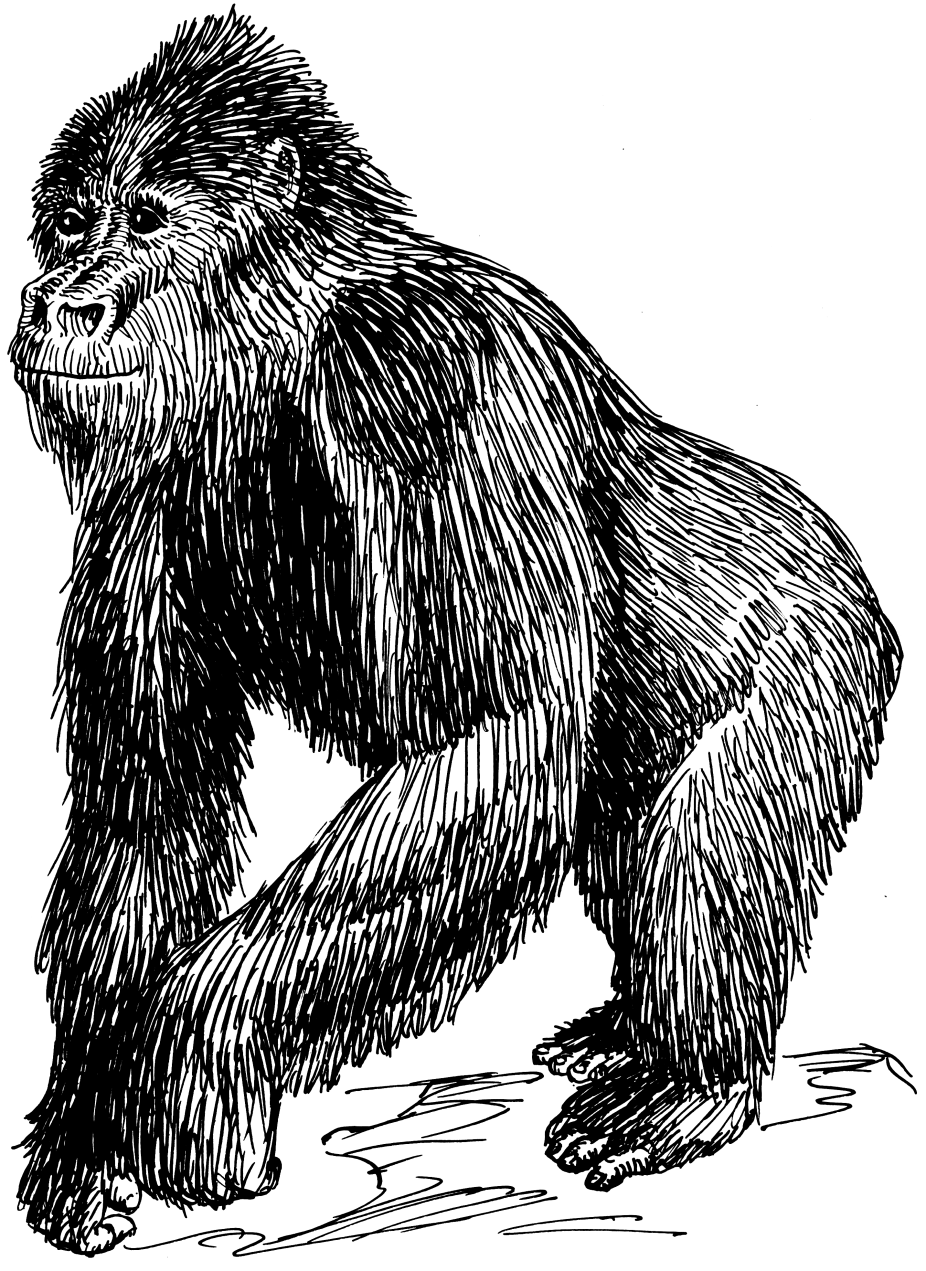 crab
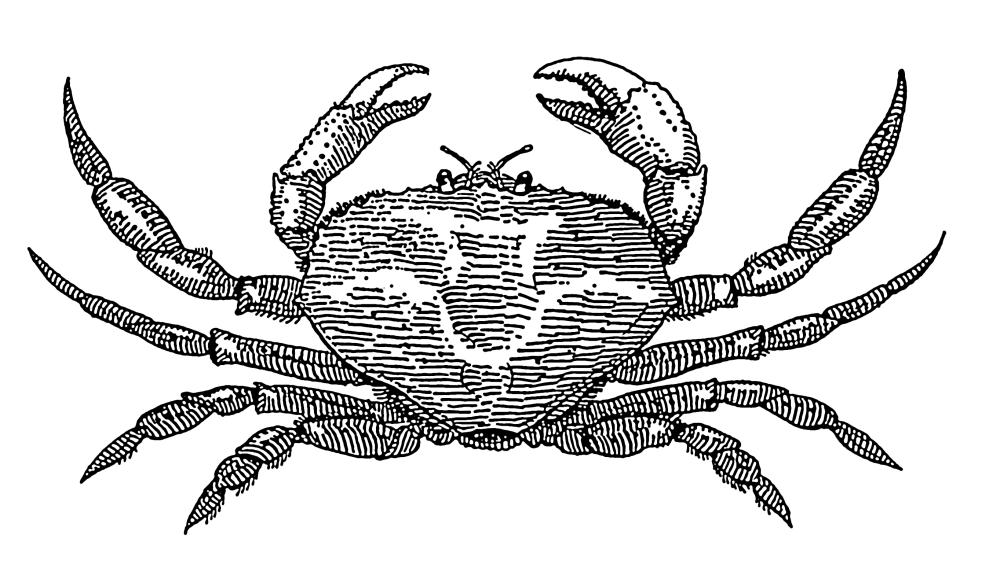 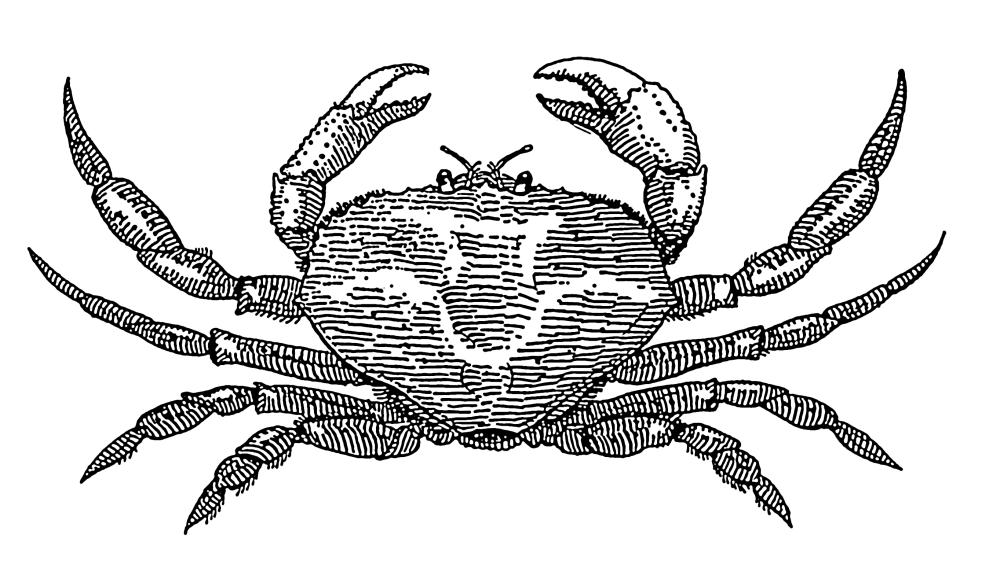